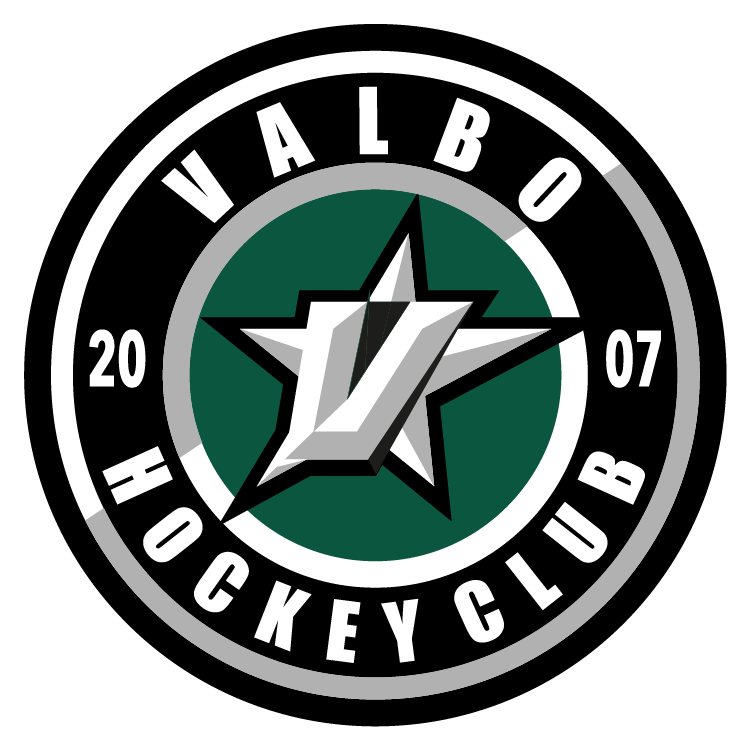 Föräldramöte
Valbo U9/ Team 2012
Inför säsongen 2020/2021
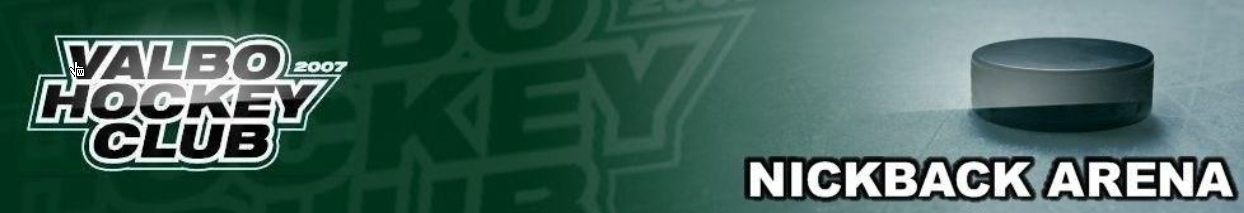 SÄKERHETEN FRÄMST
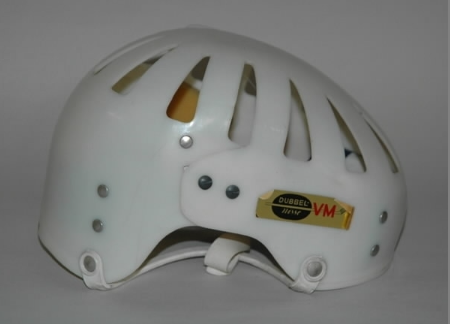 FÖRSTA  HJÄLPEN
SKYDDS-   UTRUSTNING
LARM
NÖD- NUMMER
NÖD- UTGÅNG
ÅTER SAMLINGS-PLATS
2
[Speaker Notes: Sandviks målsättning är att våra medarbetare, miljön vi arbetar i, våra kunder och våra leverantörer inte ska komma till skada. (Gå igenom säkerhetsanvisningarna)]
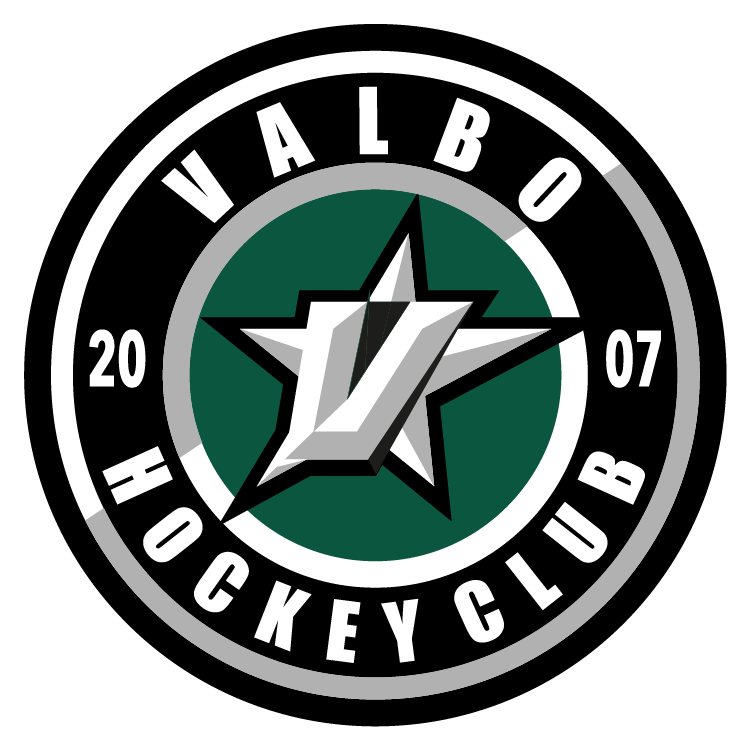 Agenda
Information från SISU
Hockeybibel 
Covid-19 
Verksamhetsberättelse 2019/2020
Föräldrar information
Valbo HC U9/Team2012
Praktiska detaljer inför säsongen
Träning, Serie och Cuper 
Lagkassan
6.     Övriga frågor
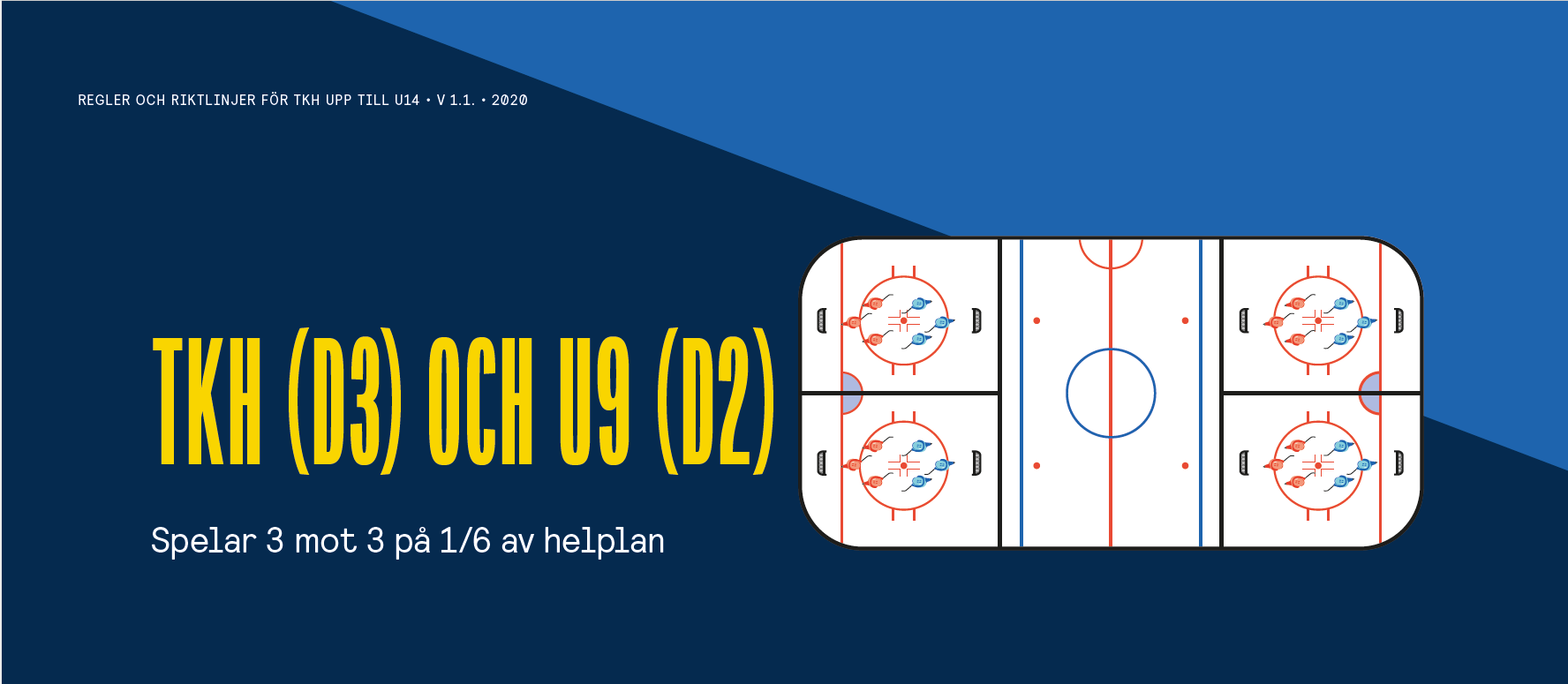 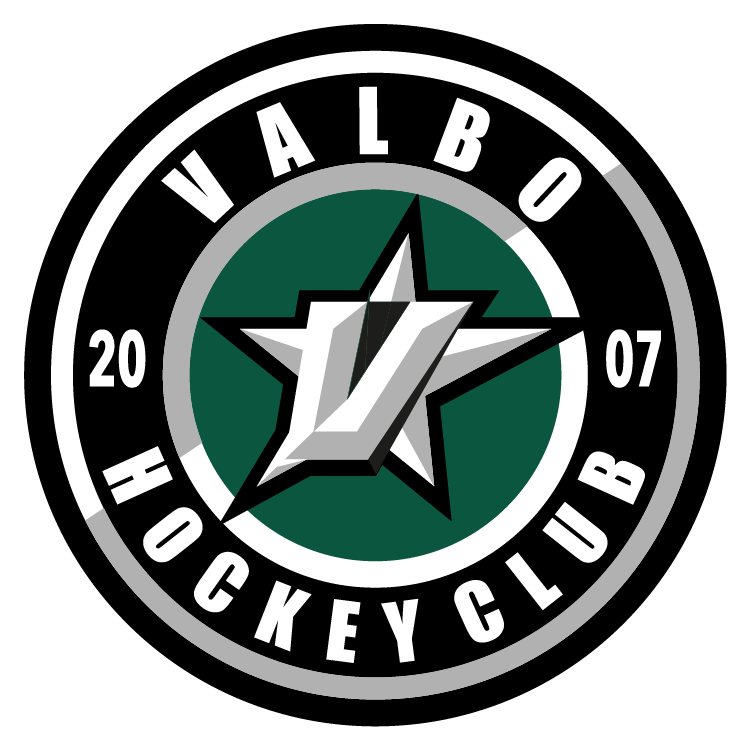 .
Regel 4: Start av spel
Generellt
Nedsläpp
Uppstart
Efter mål
Efter målvaktsblockering
Efter stopp för förseelse
Pucken utanför banan
Efter spelarbyten
Övriga stopp
Regel 1: Lag
Spelare
Ledare
Regel 2: Matchledare
Uppgifter och ansvar
Utrustning
Regel 3: Speltid
Tidtagning
Speltid
Signaler vid start och stopp
Övriga händelser
Regel 5: Fysisk kontakt
Tillåten fysisk kontakt
Otillåten fysisk kontakt

Regel 6: Otillåtet spel och olämpligt uppträdande

Regel 7: Mål
Mål
Ej mål
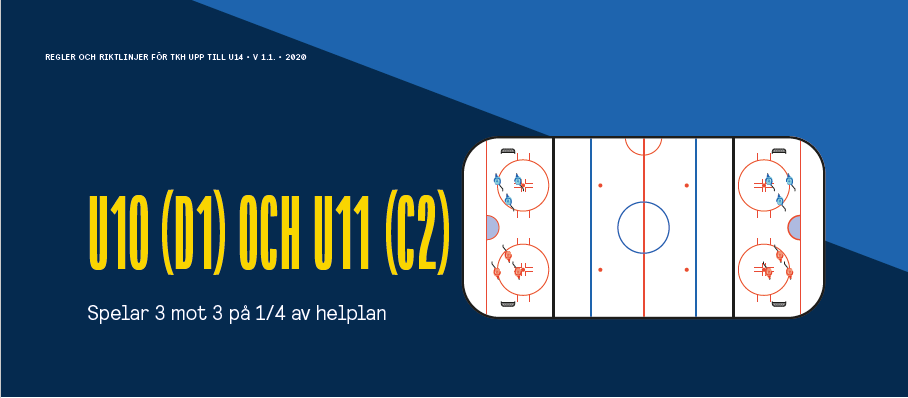 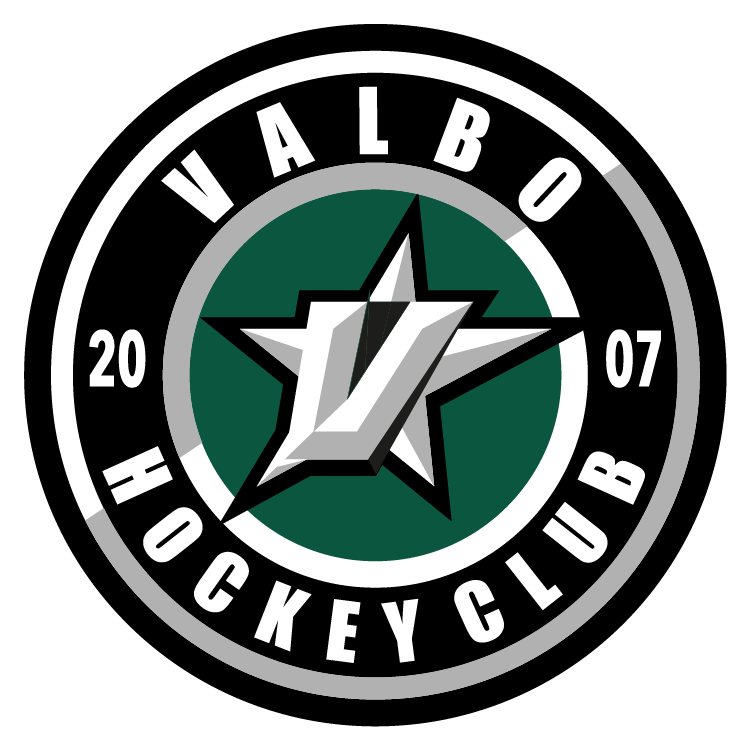 .
Regel 4: Start av spel
Generellt
Nedsläpp
Uppstart
Efter mål
Efter målvaktsblockering
Efter stopp för förseelse
Pucken utanför banan
Efter spelarbyten
Övriga stopp
Regel 1: Lag
Spelare
Ledare
Regel 2: Matchledare
Uppgifter och ansvar
Utrustning
Regel 3: Speltid
Tidtagning
Speltid
Signaler vid start och stopp
Övriga händelser
Regel 5: Fysisk kontakt
Tillåten fysisk kontakt
Otillåten fysisk kontakt

Regel 6: Otillåtet spel och olämpligt uppträdande

Regel 7: Mål
Mål
Ej mål
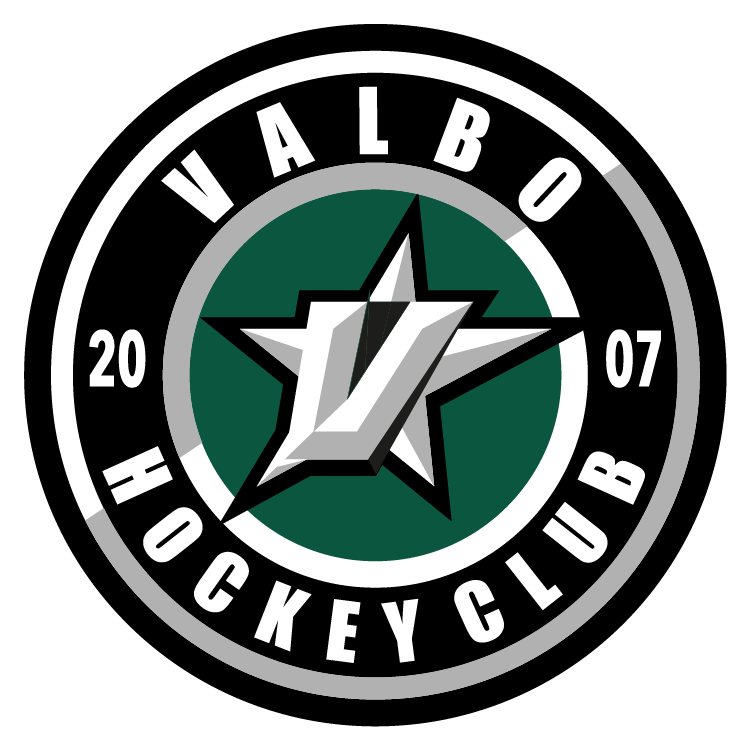 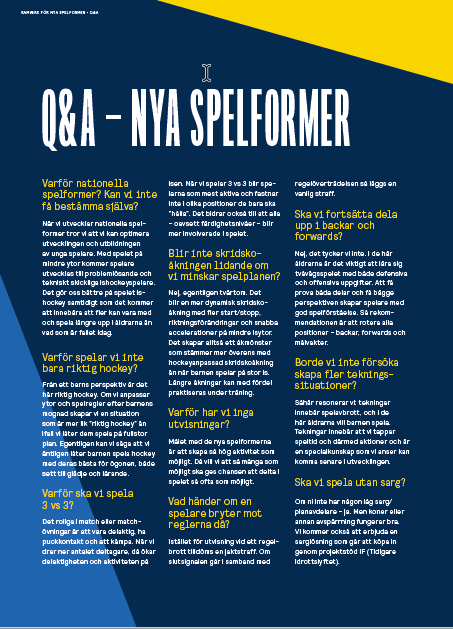 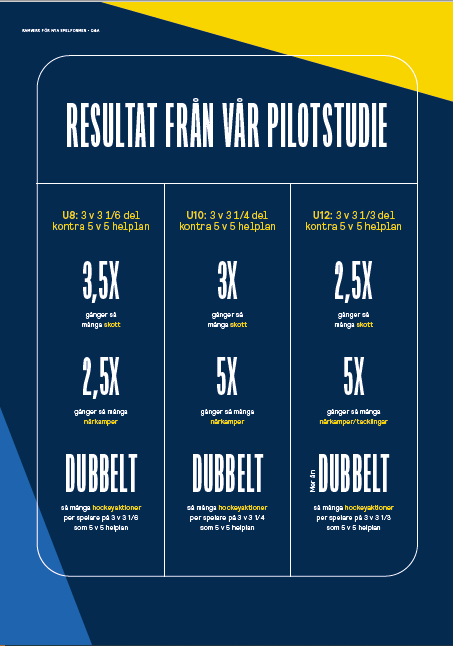 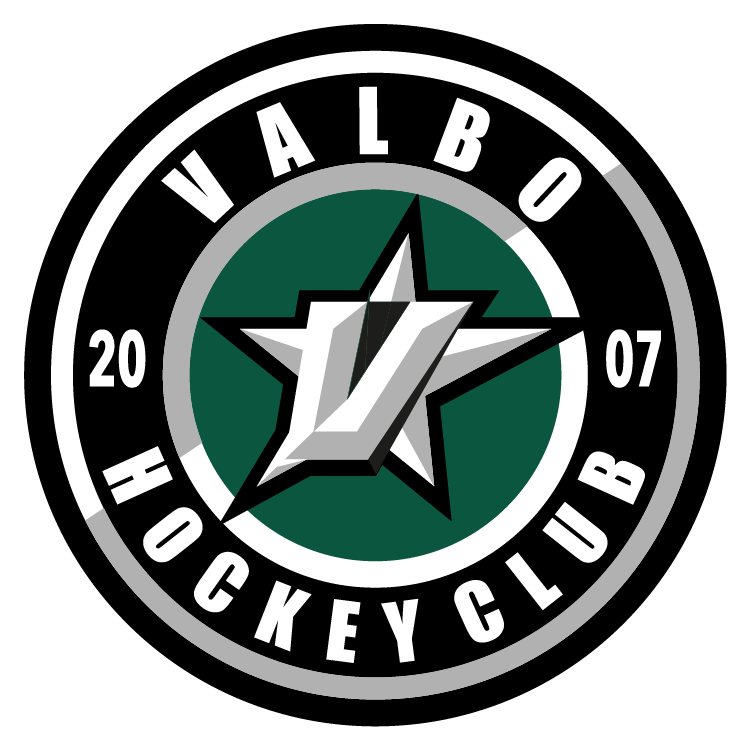 Hockeybibel
Värdegrund
     Valbo Hockey Clubs värdegrund har sin utgångspunkt i våra ungdomar. Den bygger på respekt för individen.  Att vi förstår att alla är olika och att vi behandlar varandra därefter.  Allt vi gör och säger ska ha våra ungdomar som utgångspunkt. Det som är bra för ungdomarna är bra för Valbo Hockey Club. 
      Vi ska vara ödmjuka i vår framtoning och vår kommunikation. Ödmjukhet innebär att man har förmågan att lyssna och se saker & ting ur olika perspektiv. 
      Alla som kommer i kontakt med Valbo Hockey Club  ska känna av den entusiasm och glädje som präglar föreningen. Vi ska alla känna stolthet över att vara en del av föreningen. 

   Mål 
	Vi ska bli Sveriges bästa förening på att ta hand om ungdomar och få dem att trivas och känna trygghet och stolthet. På det sättet utvecklar vi inte bara bra ishockeyspelare utan också bra individer.

    Ledstjärnor   
	Respekt  -  Entusiasm  - Glädje  - Ödmjukhet  -  Stolthet
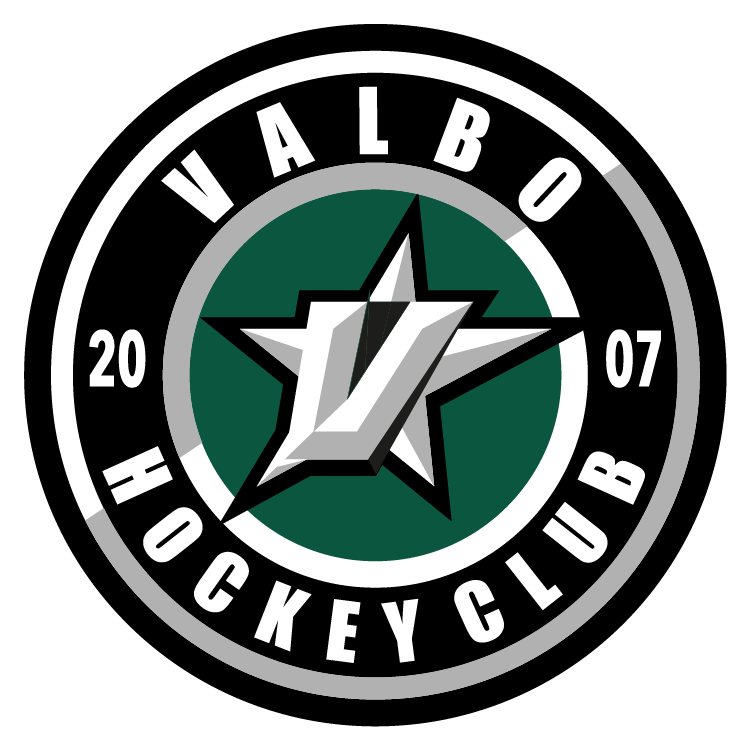 Hockeybibel Valbo HC
5. Allmänt 
6. Skridsko- och hockeyskolan
9.1 Policy ekonomi och inköp
9.2 Policy sponsring  
9.6 Policy likabehandling 
9.9 Policy arenan
9.10 Policy klädsel
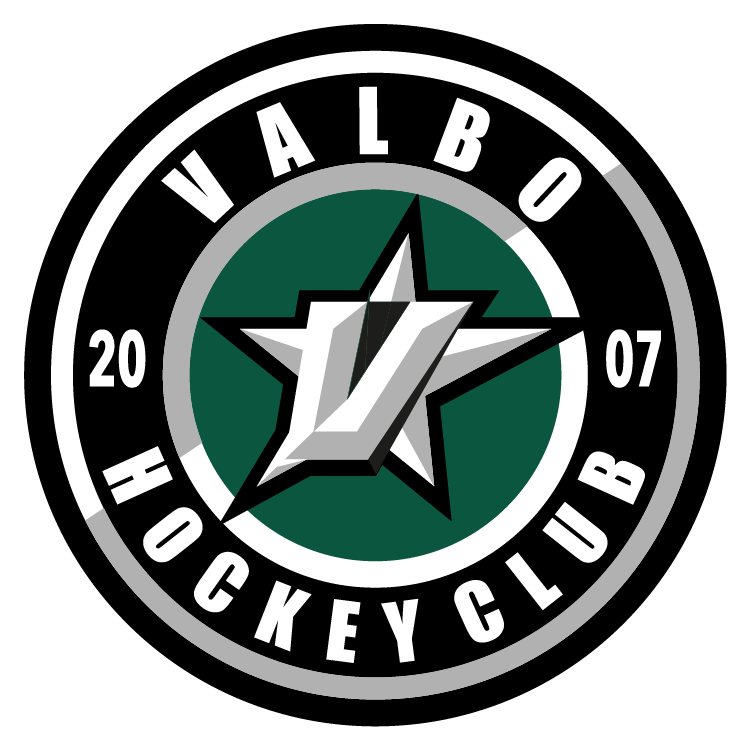 Valbo HC 2012
Spelartruppen
Mellan 30-35 spelare i truppen
Tränare/Ledare: Fredrik Stefansson, Fredrik Gottby och Stefan Söderlund
Teamledare: Erika Stefansson Engvall Lijana Gottby och Susanne Söderlund
Slipansvariga: Erik Forsberg och Patrik Ek
Målvaktstränare: Fredrik Westin
Hjälptränare: Erik Forsberg, Patrik Ek och Marcus Arnemark
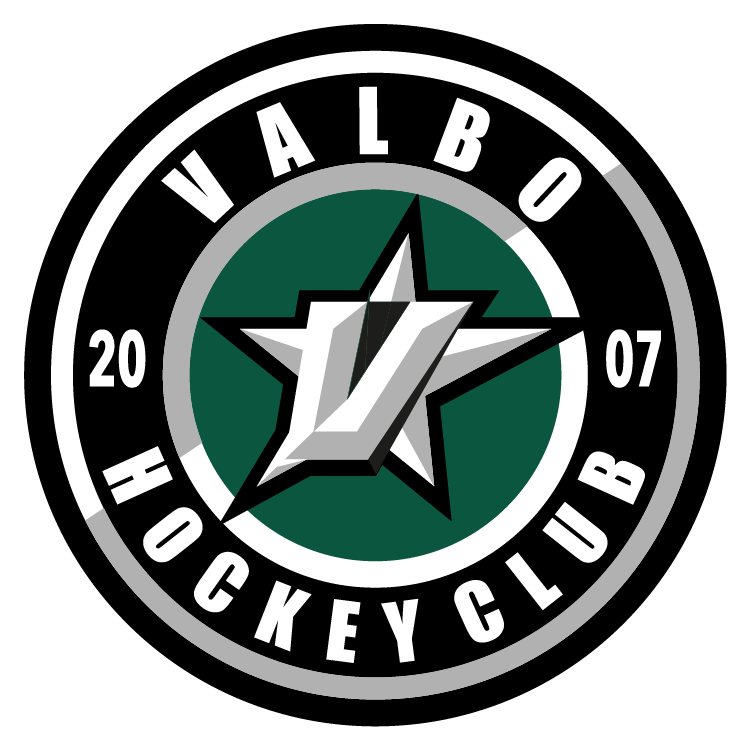 Verksamhetsberättelse 2019/2020
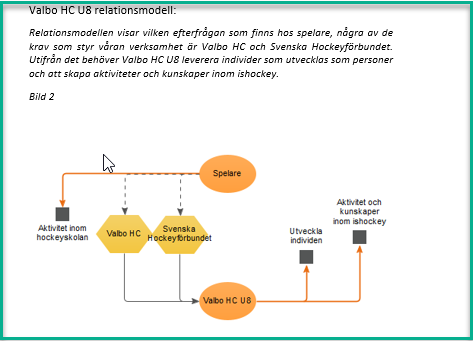 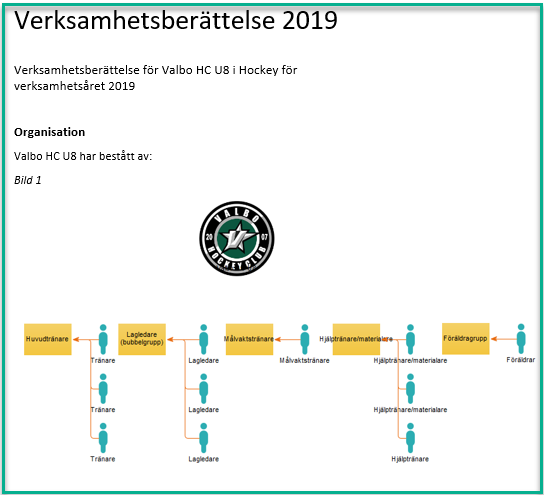 Verksamheten
Medlemmar
Möten/kommunikation
Utbildningar
Slutord
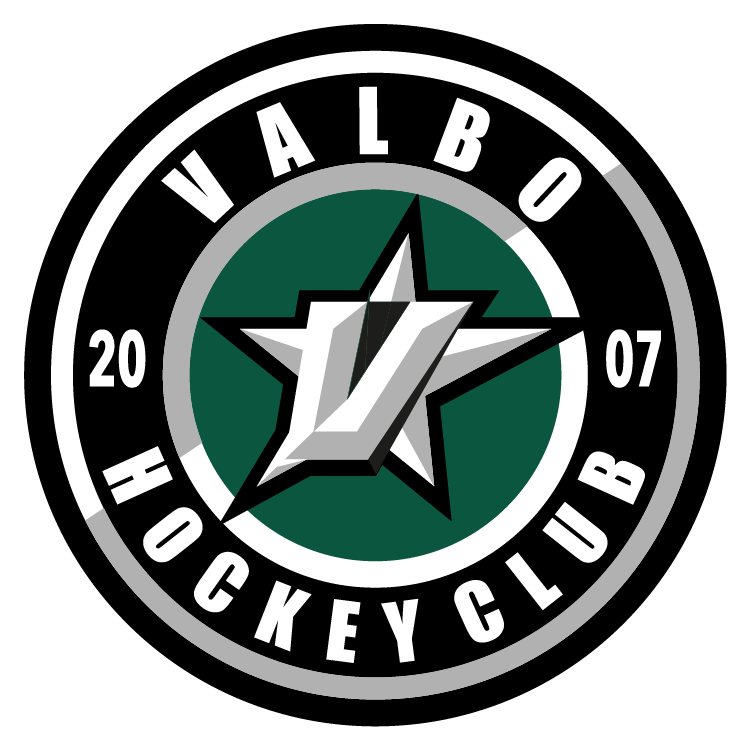 Policy om Covid-19
Med anledning av den rådande situationen kring Coronaviruset (Covid-19) har Valbo HC tagit fram en särskild policy för att minimera risken för smittspridning. 
Följande åtgärder är baserade på Folkhälsomyndighetens, RF och svenska hockeyförbundets rekommendationer:

Den person som är sjuk, även med milda symtom, ska inte delta i aktiviteter alls, utan stanna hemma till och med 2 dagars symtomfrihet och minst 7 dagar från första symtom. 
 
Barn till anhörig eller förälder med symtom eller bekräftad Covid-19, kan delta i aktivitet förutsatt att barnet ej har symtom (samt uppfyller kraven 2 dagars symtomfrihet och minst 7 dagar från första symtom om barnet varit sjuk). 
 
Insjuknar man under idrottsaktivitet ska man gå hem direkt.
 
Om möjligt, byt om hemma före och efter aktiviteter.
 
Dela inte vattenflaskor och liknande som kan överföra saliv.
 
Dela ej handdukar.
 
Torka av utrustning som används av flera, efter varje persons användning. 
 
God handhygien: Tvätta händerna och använd handsprit.  
 
Håll 2m avstånd och undvik att vistas flera personer i samma rum. Föräldrar får endast vistas på läktare under tex camp eller träning, dvs INTE i spelargång och/eller omklädningsrum.
 
Om möjligt hålls träningar och andra idrottsaktiviteter utomhus samt dela in deltagarna i mindre grupper.
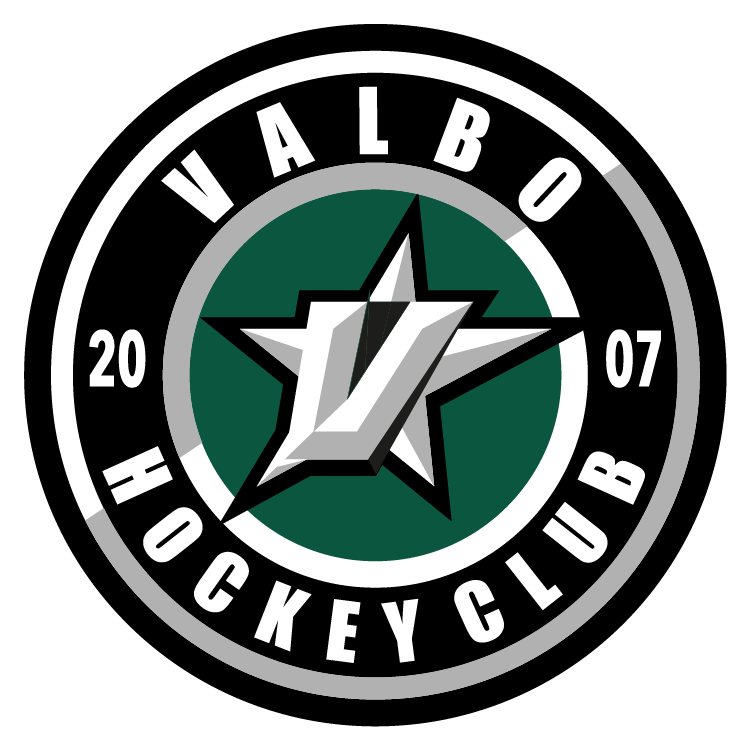 Föräldrainformation
Vi driver en seriös satsning på ishockey i Valbo. Vår främsta målsättning är att DU ska få roligt på träningen hos oss och utvecklas till en bra lagkamrat och ishockeyspelare med goda lagegenskaper. Att vinna eller förlora har mindre betydelse i de lägre åldrarna; viktigt är att vi gör det med hänsyn, fair-play och ödmjukhet.
 
Du kommer att få träna 2 ggr i veckan. Föreningen anmäler lagen i seriespel och på helgerna spelar du match (from U10). Vi kommer att åka på ett x antal cuper i närliggande område. 
 
Till vår hjälp att genomföra detta har vi våra viktiga ledare. De gör din ishockeyträning så rolig och lärorik som möjligt. Vi hjälper till med utbildning för ledare etc. I genomsnitt lägger en ledare mellan 5-20 timmar av sin tid varje vecka på att planera, förbereda, genomföra träningar och matcher.
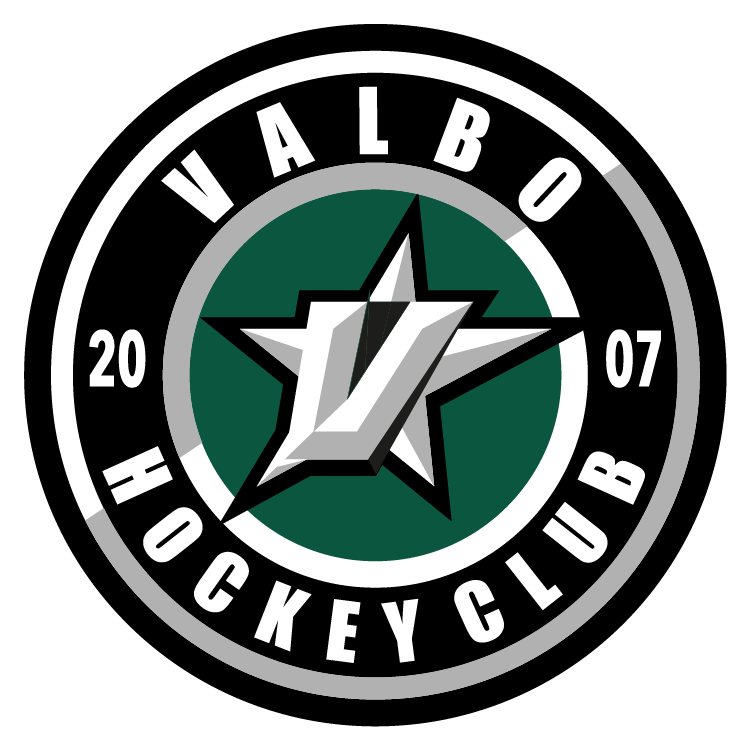 Föräldravettsregler
Ställ upp vid match och träning - barnen vill det.
Uppmuntra alla spelare under träning och match - inte bara din son eller dotter.
Uppmuntra i både medgång och motgång - kritisera inte
Respektera ledarnas matchning av laget. Försök inte påverka dem under matchen.
Se domaren som vägledare - kritisera aldrig hans/hennes bedömningar. 
Hjälp ditt barn att tåla både seger och förlust.
Stimulera och uppmuntra ditt barn att deltaga - pressa inte.
Fråga om matchen var skojig och spännande - inte bara om resultatet.
Se till att ditt barn har riktig och förnuftig utrustning - överdriv inte.
Visa respekt för det arbete som klubben och ledarna/tränarna lägger ned. Vi behöver  hjälp och stöd.
Tänk på, att det är ditt barn som spelar ishockey, inte du.
Kom ihåg, att det viktigaste av allt, är att ditt barn trivs och har roligt tillsammans med kompisarna.
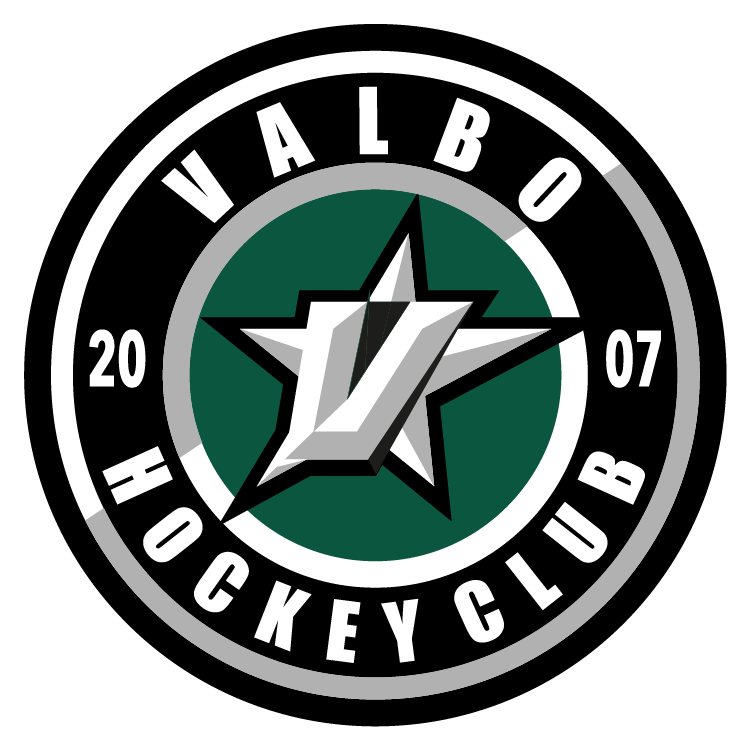 Lagregler
Vi är snälla och omtänksamma mot varandra och lämnar aldrig en kamrat utanför – alla får vara med.
Vi är positiva mot varandra och ger varandra beröm när bra saker görs. 
Vi ifrågasätter inte andra spelares kunskaper och klagar inte på andras misstag.
Vi uppträder alltid sportsligt och vänligt gentemot medspelare, motståndare, domare, ledare och föräldrar.
När ledare och spelare pratar till laget så lyssnar vi alla koncentrerat. 
När ledarna blåser låter jag puckarna ligga och kommer till samlingen.
Jag sätter laget före jaget och gör alltid mitt bästa på både  träning och match.
Vi håller ordning på vår utrustning såsom klubba, vattenflaska, Ishockeyutrustning och kläder.
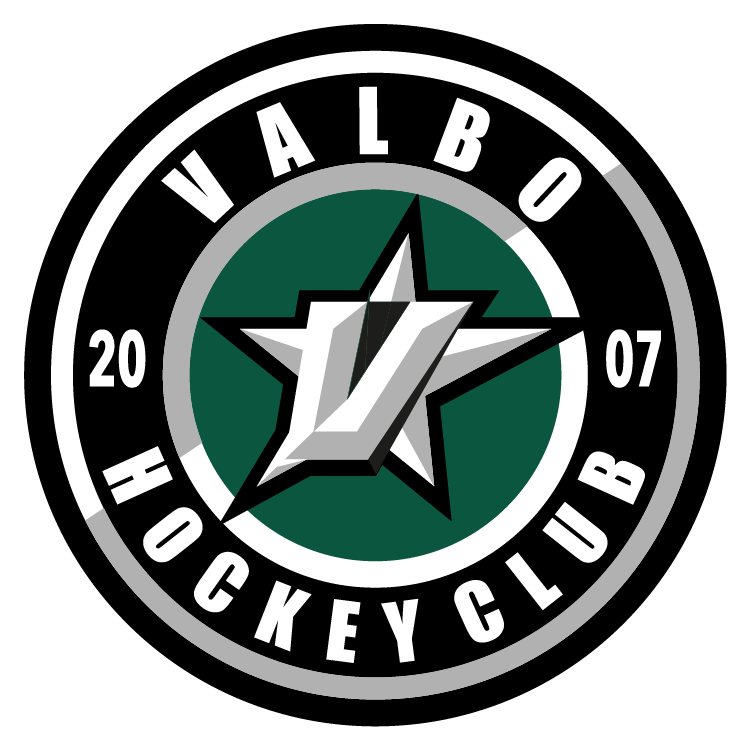 Praktiska detaljer
Avgifter
250 sek per spelare i deltagaravgift + 350 kr i föreningsavgift. 
Utskick av inbetalningsavi kommer under hösten

Lotter mm 
Inget krav från föreningen för U9
Newbody
Bingolotter (jul & Nyår)
Övrig försäljning till lagkassan? Idéer?

Kioskuppdrag, Sekretariat m m
Vid hemmamatcher kommer vi att tillsätta grupper som tillsammans är ansvariga för speaker, klockan, matchprotokoll och kiosk. Föräldrar byter dag/fixar någon annan om man inte kan. Detta ligger inte på ledarnas ansvar.
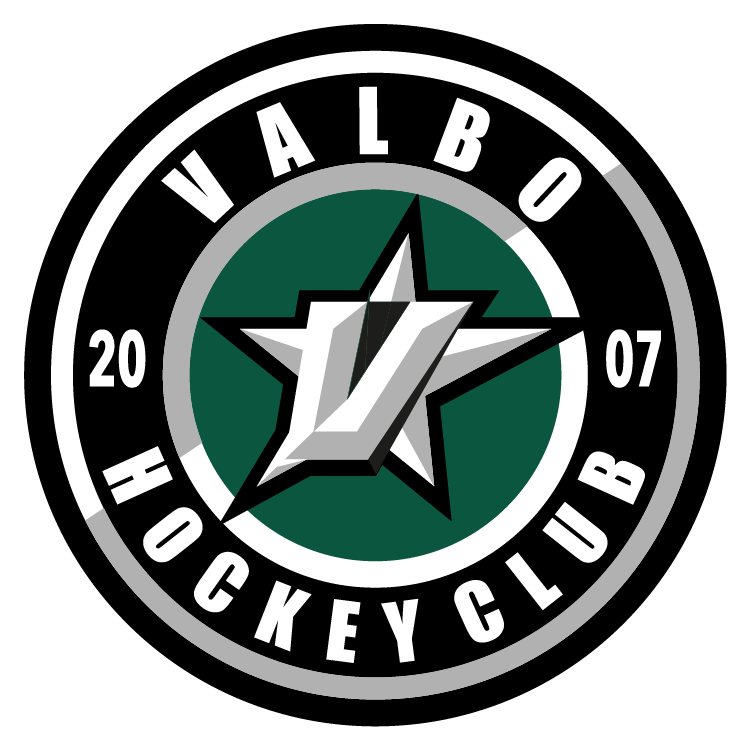 Praktiska detaljer
Matchschema
Matchschema, se laget.se
Alla spelare tas ut till lika många matcher U9. 

Kallelser
Skickas ut inför varje träning och match (ca 1 v i förväg). 
Svara på kallelserna i god tid (60 timmars regel). 

Varför 60 timmars regel
För att kunna planera träning och matcher.
Kalla upp/ner spelare från andra lag.
Föra dialog med andra lag(antal lag osv till sammandrag)
Statistik
Resurser
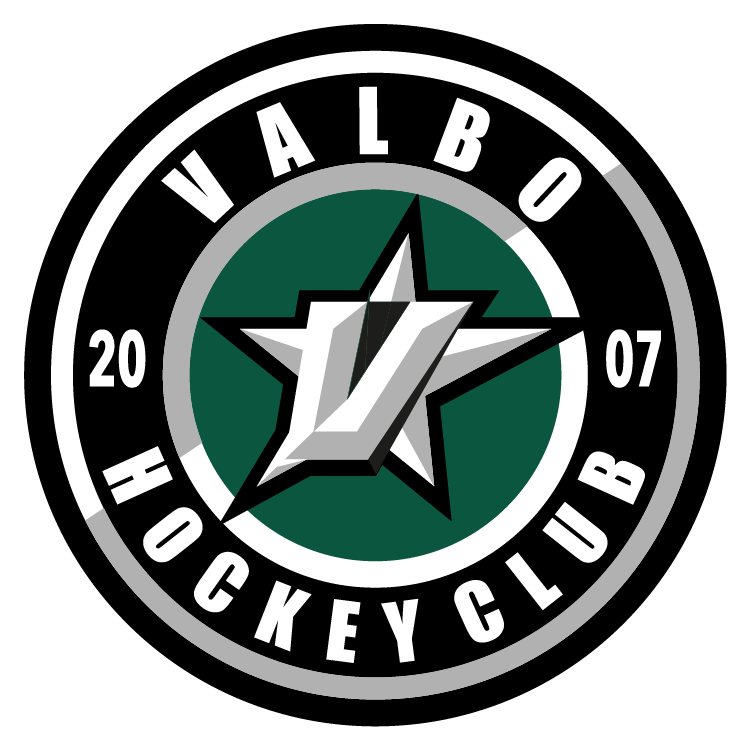 Träning
Träningstider 
Två  träningstillfällen per vecka
Torsdagar 16:00-17:00
Söndagar 08:30-09:30
Samling minst 30 minuter innan träning
Ombytt och klar minst 10 innan träning börjar. 

Proppa inte i barnen massor med mat innan träning, mellanmål räcker. Lunch/Middag efter träning.
Vi ser gärna att era barn är med på så många träningstillfällen som möjligt. 
        Vad behöver jag för utrustning
Hjälm med galler, Halsskydd, axelskydd, armbågsskydd, suspensoar, byxor, knäskydd, skridskor, handskar och klubba. 

Hur sköter jag om mina hockeygrejor
Kontrollera
Vårda
Tvätta
        Krav (Ingen träning eller match om detta saknas)
Vattenflaska (märkt)
Halsskydd
Hjälm med galler 
Skridskor
        Träningsupplägg
Skridskoteknik
Puckkontroll
Passningar
Skott
Positioner (introducera för spelarna)
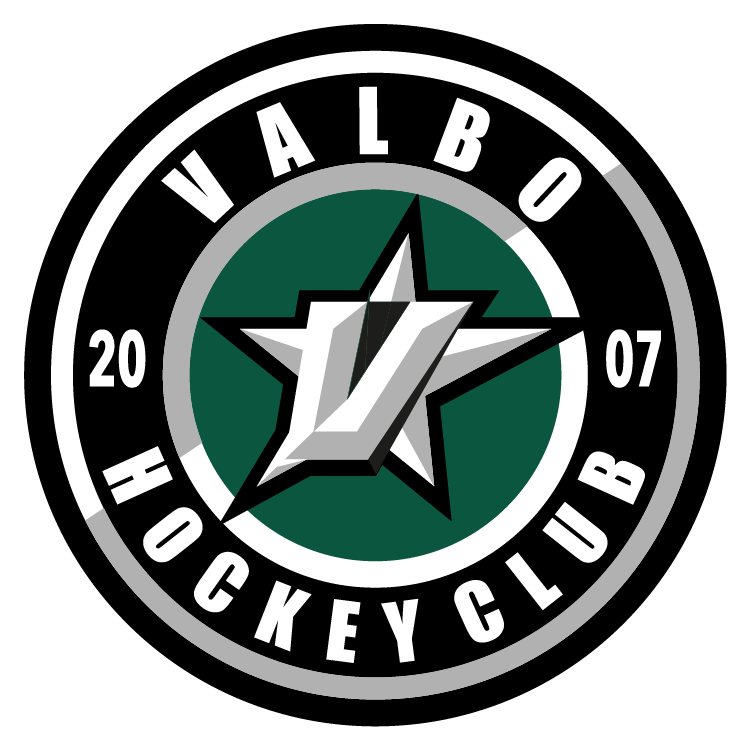 Seriespel
Seriespel
Finns inget seriespel för U-9.
Vid sammandrag gäller oftast spelformen 3 mot 3 på 1/6 plan (halv zon).
Träningsmatcher
GGIK
Strömsbro
Mfl
Cuper/sammandrag
Alfta?
Valbo välgörenhetscup (julcup, Valbo HC recyklingcup
Knattefesten (Sätravallen/Skutskär) utomhus söndagen 17 feb 2021
Gävle (Hockeyns dag) Mars

Långsiktigt 
Cup utomlands? (från 30 000)
Tjeckien (avgift 750 EUR)
Från 45 EUR/Person inkl. helpension (spelare, ledare och föräldrar)
Flyg
Buss 350 EUR (flygplats)
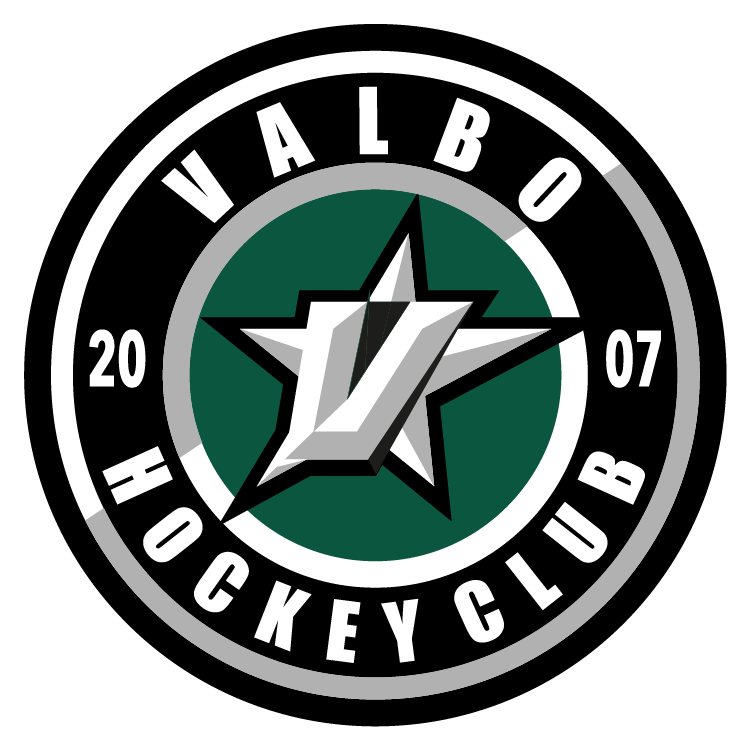 Lagkassan
Beting:
Varje lag from U10 har ett beting att betala in 10-40 KSEK i augusti till föreningen.
Hur kan vi jobba proaktivt? 

Huvudsakliga intäkter: 
Newbody
Puckkastning
Kiosk vid Cup
Försäljning av filtar
Klappor
Övrigt

Saldo på kontot:
Aktuellt saldo inför säsong 20/21 är 28000kr
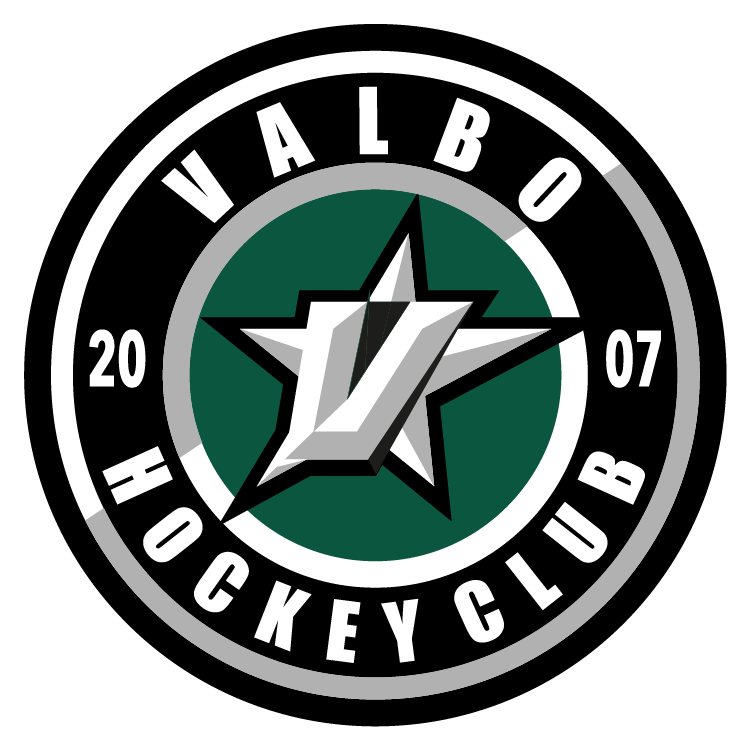 Övrigt
Lagsidan
Laget.se 
All kommunikation sker från laget.se
Uppdatera era kontaktuppgifter på lagsidan
E-post
Mobilnummer
Vill man inte förekomma på bild, markera detta i er profil på lagsidan.
Svara på kallelser i god tid
Kolla skräpkorgen
Vid problem eller funderingar kontakta: Teamledarna: Erika Stefansson Engvall , Lijana Gottby och Susanne Söderlund 
Instagram
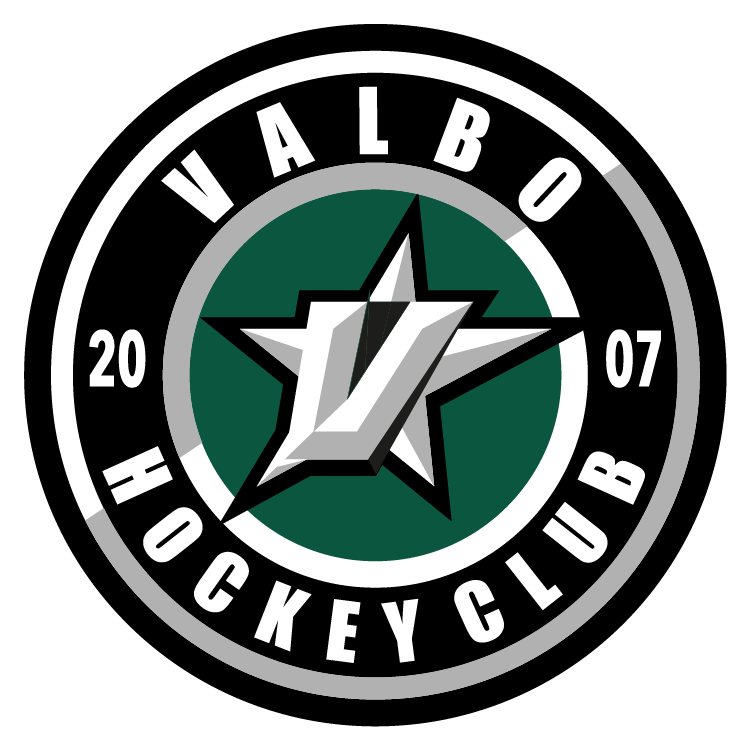 Tack för visat intresseochVälkomna till säsong 2020/2021
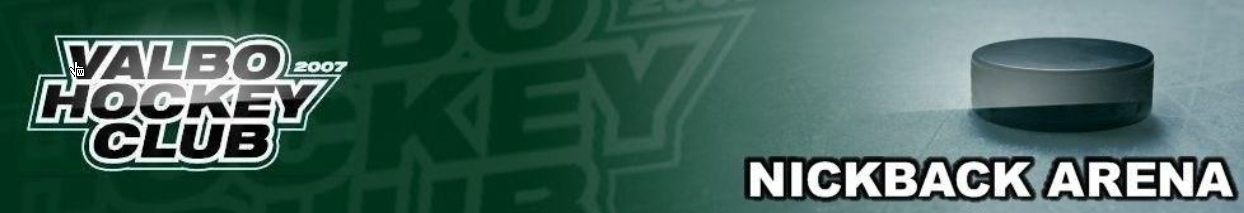